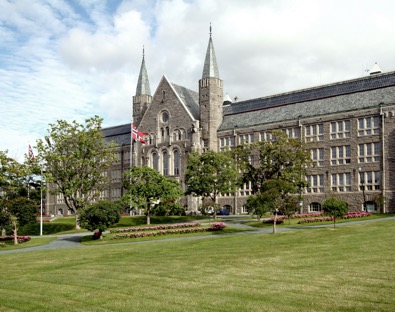 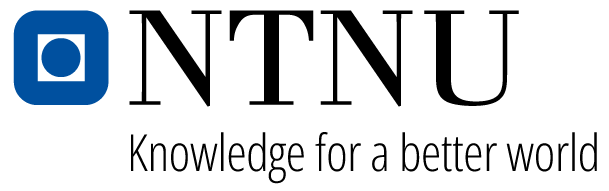 Welcome to us!
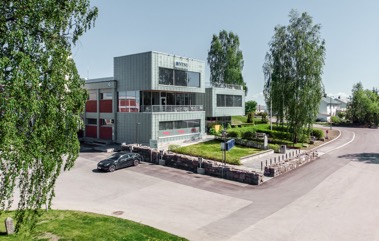 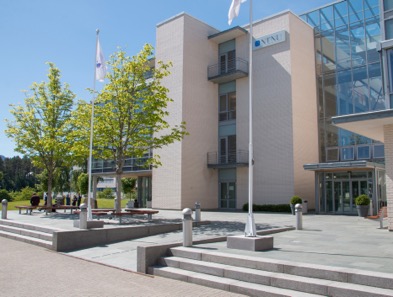 | Creative | Critical | Constructive | Respectful |
[Speaker Notes: Welcome – Slide before the start of the presentation.]
NTNU  2023/2024 
  2 595 Ålesund
  3 975 Gjøvik, 37 760 Trondheim
44 330 Students
One University, Three Cities
44 330 Students
8000 Full-time equivalents (FTE)
4000 International Students from 122 Countries
NOK 10,5 Billion Annual Budget
Main Profile Technical-Scientific
Great Academic Diversity
Source: https://dbh.hkdir.no/
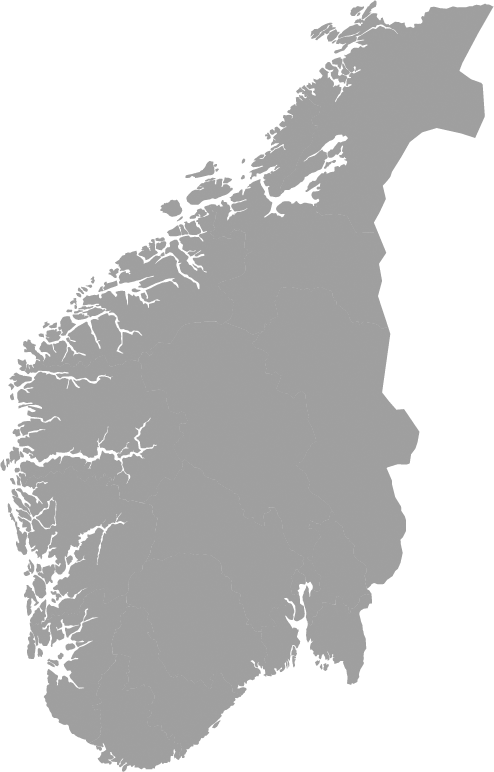 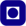 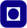 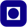 [Speaker Notes: NTNU, the Norwegian University of Science and Technology, are Norway’s biggest university with campus in Trondheim, Ålesund and Gjøvik.
An important and competent workplace. Put together are close to 1% of the Norwegian population either a student or an employee at NTNU.
It is important for us that we are Three cities – One university. We are not the previous universities.
We are NTNU.

The Numbers are approximations!]
The University Here: NTNU in Ålesund
2 595 Students
350 Employees
50 Countries Represented
Around 3000 students On Campus. Few Online students.  
Around 7000 people daily going throughthe doors at Campus (for work, for study, for visit).
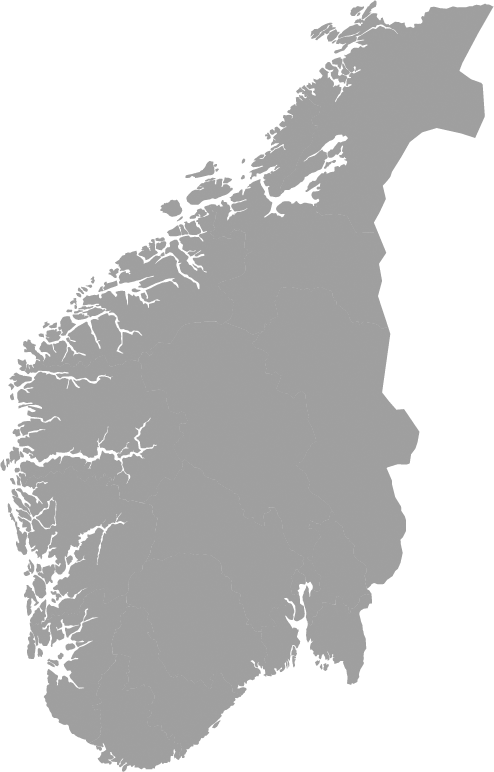 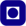 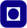 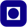 [Speaker Notes: 2595 students is registered at NTNU in Ålesund by the data base from the Norwegian Directorate for Higher Education and Skills.
The students at the Vocational School in Ålesund are also included as a part of our community. Approx. 350 employees work at the university here in Ålesund.
There are approx. 3000 students that belongs at Campus Ålesund. Most of them are present through the week, with few Online students.
There were about 60 international students in 2023 at the university here in Ålesund.
Put together, about 7000 people walk through the doors at Campus daily (for work, for study, for visit).

Numbers here are approximations!]
The City of Ålesund
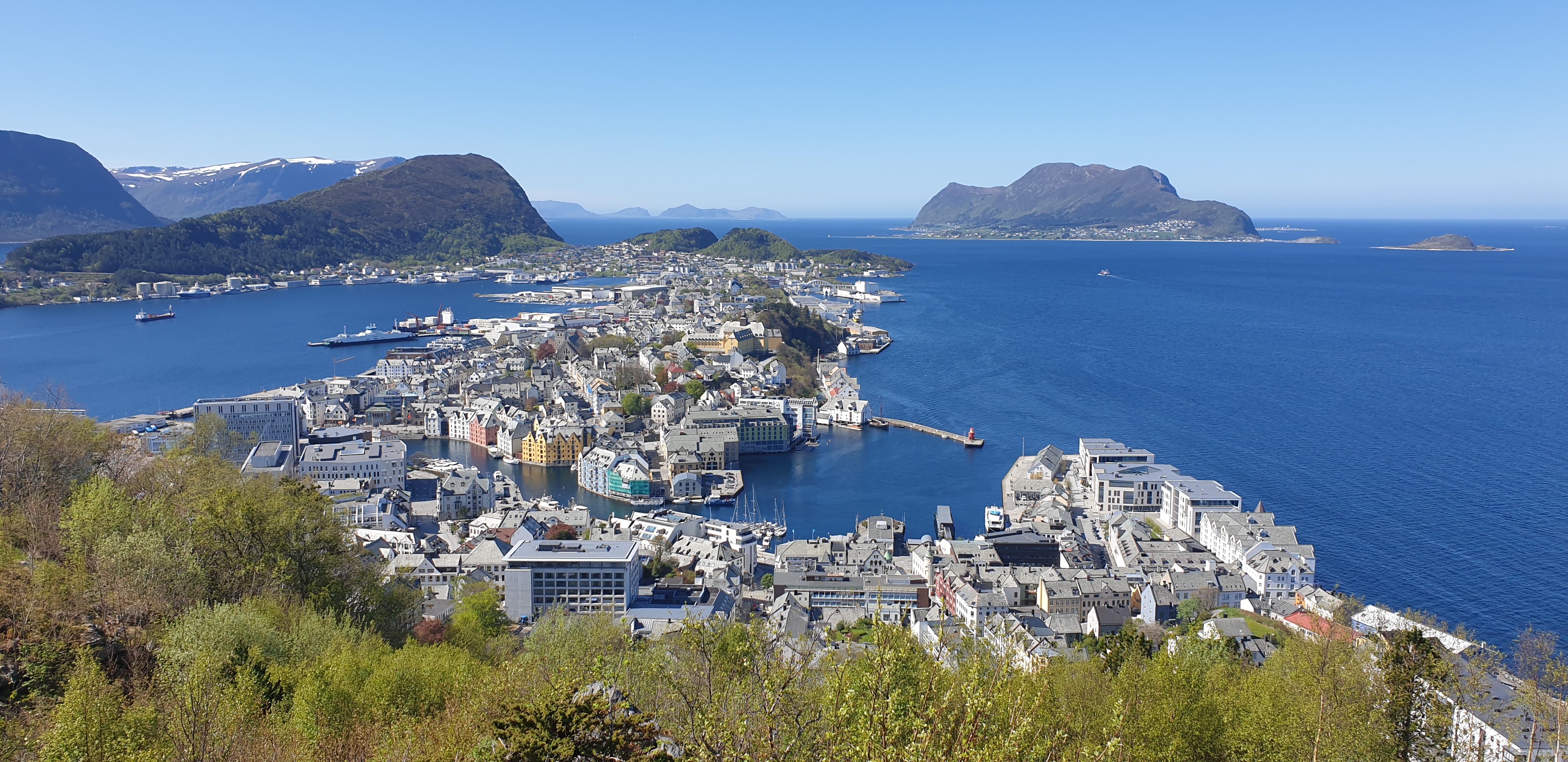 | The Student City | The University Municipality | The Sustainability County |
[Speaker Notes: Ålesund municipality is the biggest municipality in the county of Møre & Romsdal, with the biggest city between Bergen and Trondheim.
The local business environment are not only locally and nationally, but also internationally oriented.
The region are leading the world on both the marine and maritime field, with many of the country’s biggest fishing and fish farming businesses in Ålesund.
Ålesund is Norway’s biggest fishing port, third biggest container port and fourth biggest export port.

The municipality is one of the biggest connecting point for public transit in the county. Annually, 8 million passengers travels through the county by bus, with some of them to and from Ålesund.
The city is known for its beautiful Art Nouveau style of architecture known as Jugendstil. Towers, spires and beautiful decorations will meet you while walking the streets.
The municipality is a door opener to Sunnmøre’s fjords and includes many wonderful natural and human-made attractions.
Ålesund is a university municipality, which has a close cooperation with NTNU on Campus Ålesund. On Campus, you can also find the United Future Lab Norway.


Fylkesstatistikk 2023 - 14. Samferdsel (mrfylke.no)

Fakta om Ålesund - Ålesund kommune (alesund.kommune.no)]
Campus Ålesund in the Knowledge Hub
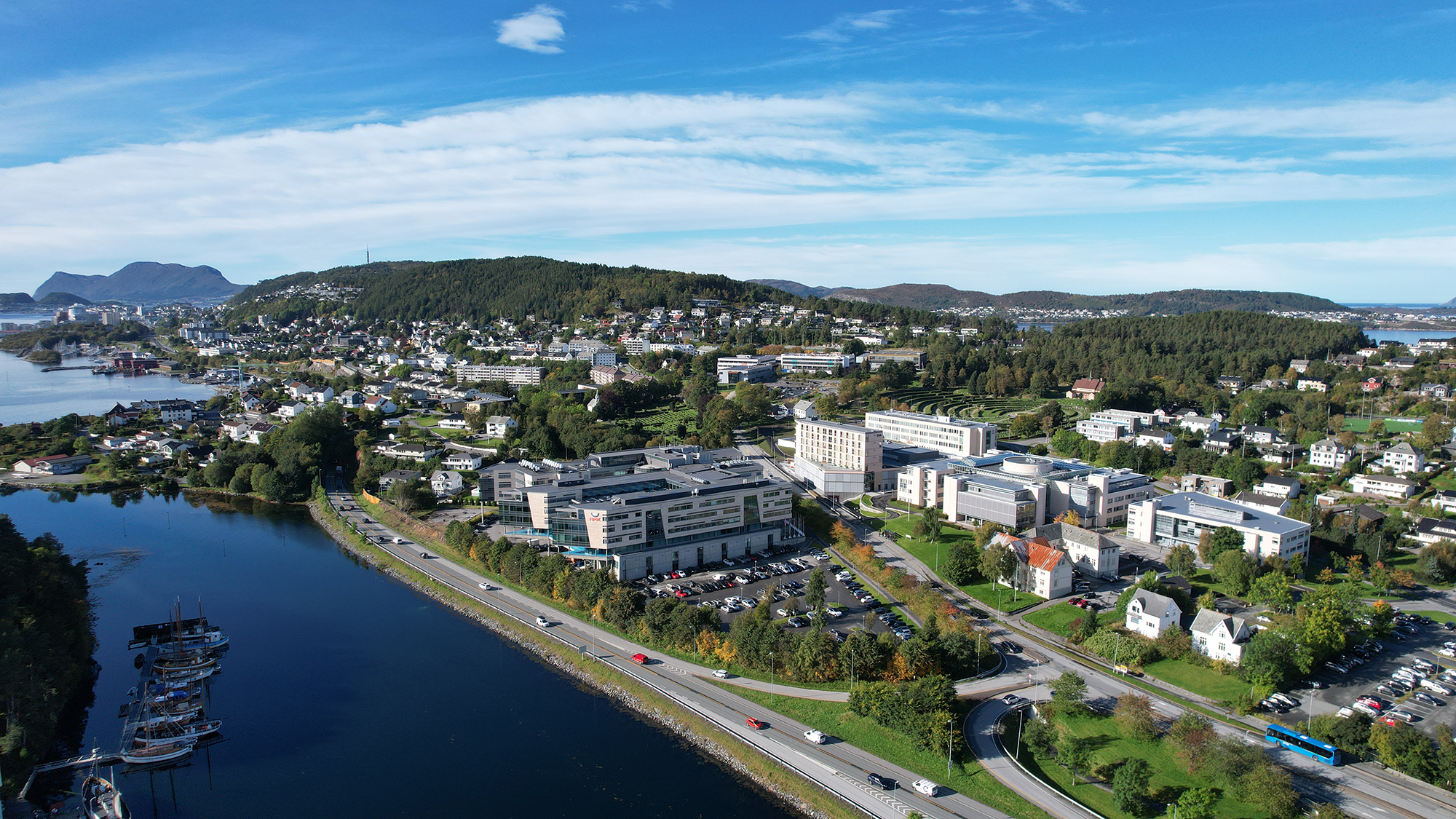 The University
NTNU
Vocational School inMøre & Romsdal
Norwegian Maritime Competence Center (NMK)
Ålesund High School
Knutepunkt for utdanning, kunnskap og forskning
| Connected With the Workplace| Close to the Industry Sector|
[Speaker Notes: With high professional quality and close contact to the industry, NTNU is in the middle of a knowledge hub made up of international organizations.
Our students perform their task in close cooperation with work life, examples:
Cooperation with businesses on their bachelor and master assignments.
Local businesses supports research projects with Doctorate degrees.
We have twice as many business employees as we have academics on Campus.
Cooperation with shipping lines for Cadet positions.
Agreements on the use of equipment, especially for nautical (simulations), medical and building engineering degrees.]
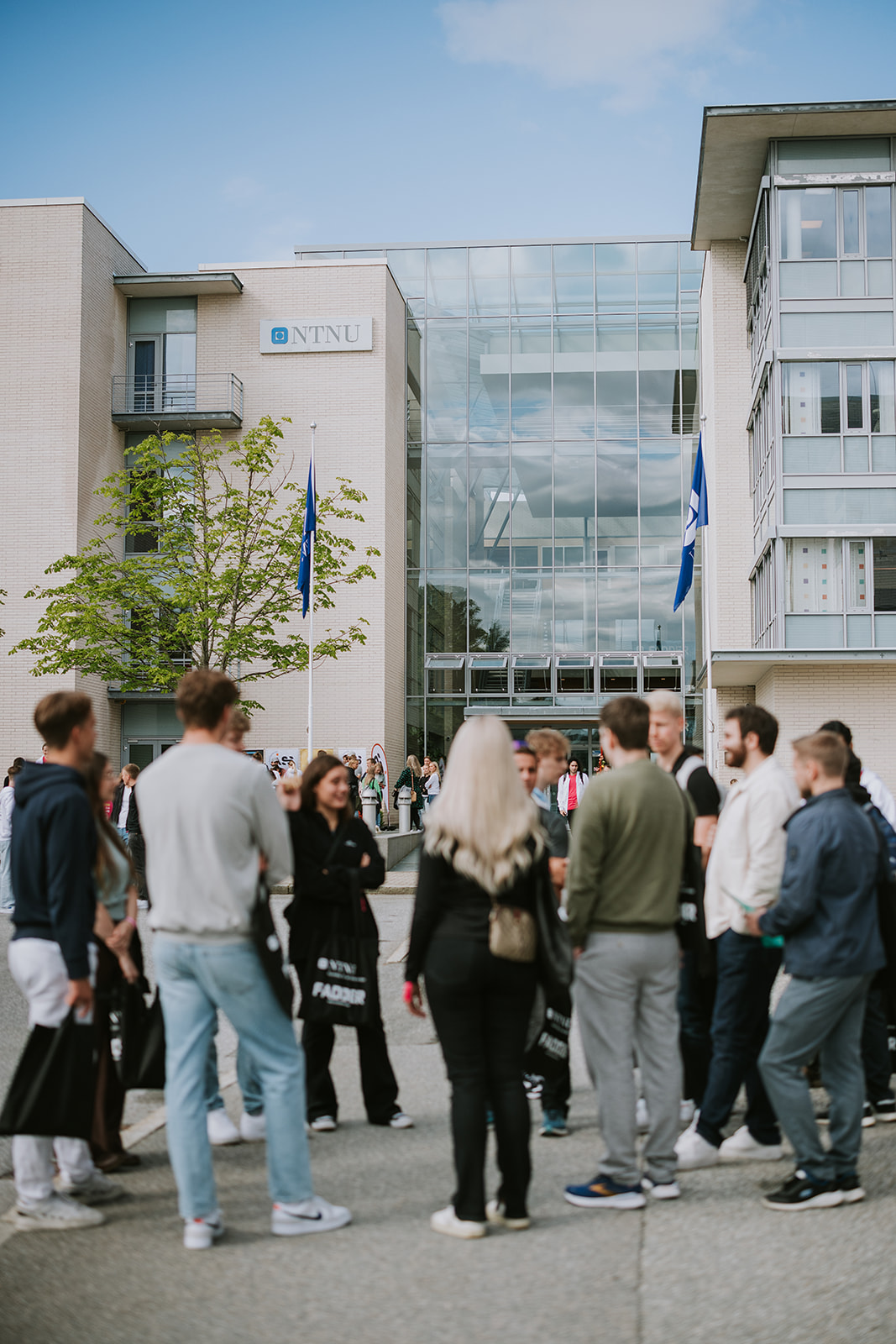 Education in Ålesund
Engineering and Maritime
Economy and Administration
Biology and Healthcare
Here you find civil engineers, business administrators, innovators, entrepreneurs, doctors, nurses. We have professionalsin maritime fields, biology and healthcare.
We provide the education that society needs
[Speaker Notes: Focus  presenting this slide could be the department you belong to and a presentation of the complete range of the educations we provide. 
At NTNU in Aalesund you find civil engineers and business administrators. Innovators and entrepreneurs. Doctors and nurses. Professionals in maritime fields, biology and healthcare.
Source: Studier - NTNU i Ålesund – NTNU (Obs: In Norwegian), NTNU in Ålesund - NTNU]
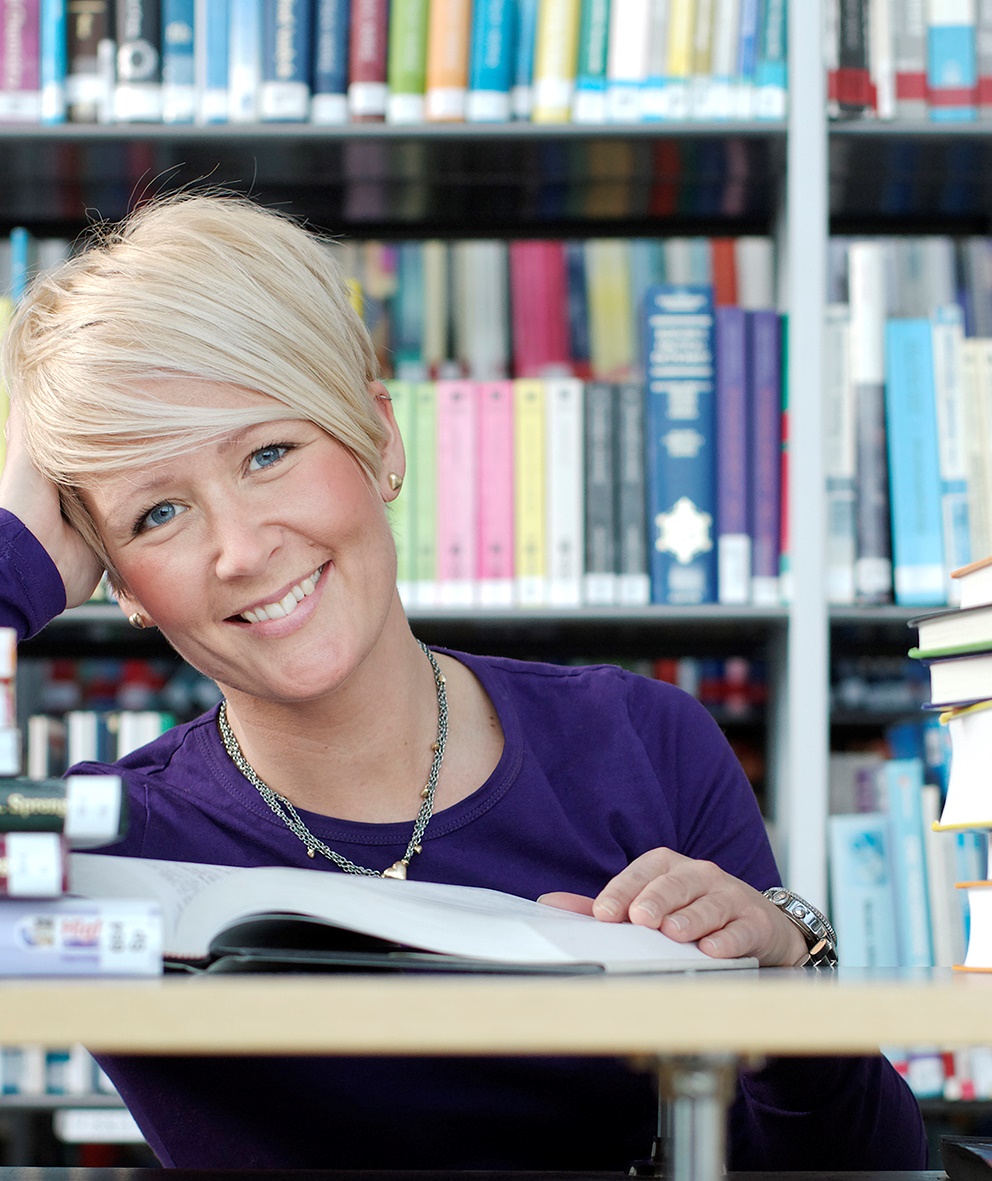 Life-long Learning
Continuing education andpart-time studiesNTNU as university is one of the largest providers of continuing education in Norway.

Courses offered in Ålesund by all departments, including: 
Ocean Training
Health and Care
Economics and Managements
[Speaker Notes: Life-long learning is important for NTNU. NTNU are mandated to develop competency and stimulate to value creation throughout Norway.
NTNU provide continuing and part-time education in a broad range of different fields. As the largest university in Norway, we are one of the largest providers of continuing education in Norway.]
Focus Areas at NTNU in Ålesund for 2025
SIMULATION
ëTRADE
ëHEALTH
ëOCEAN
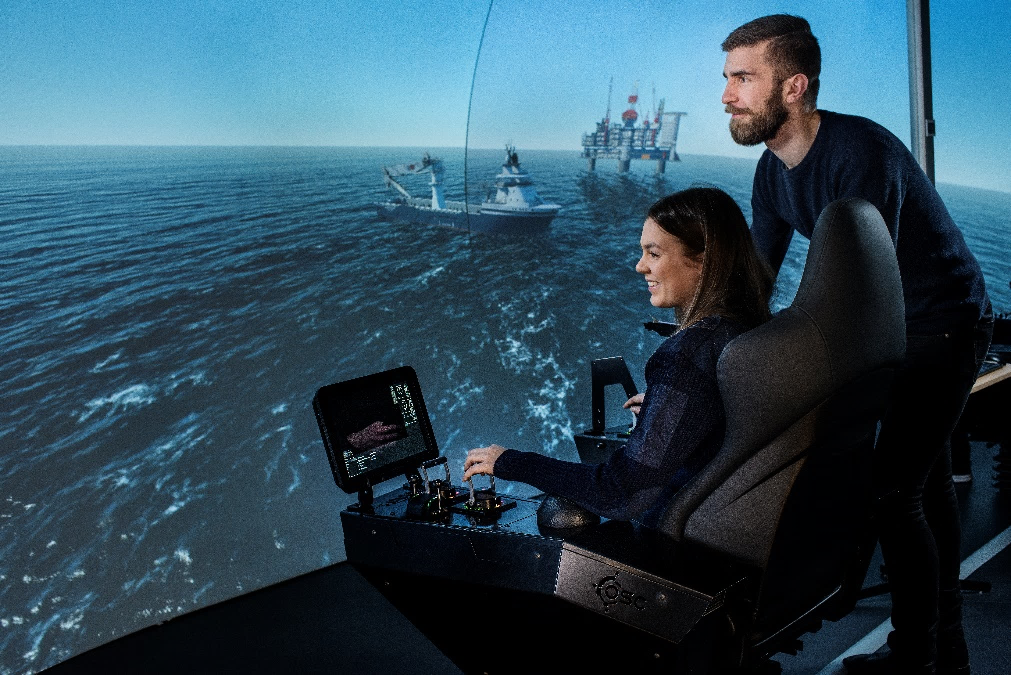 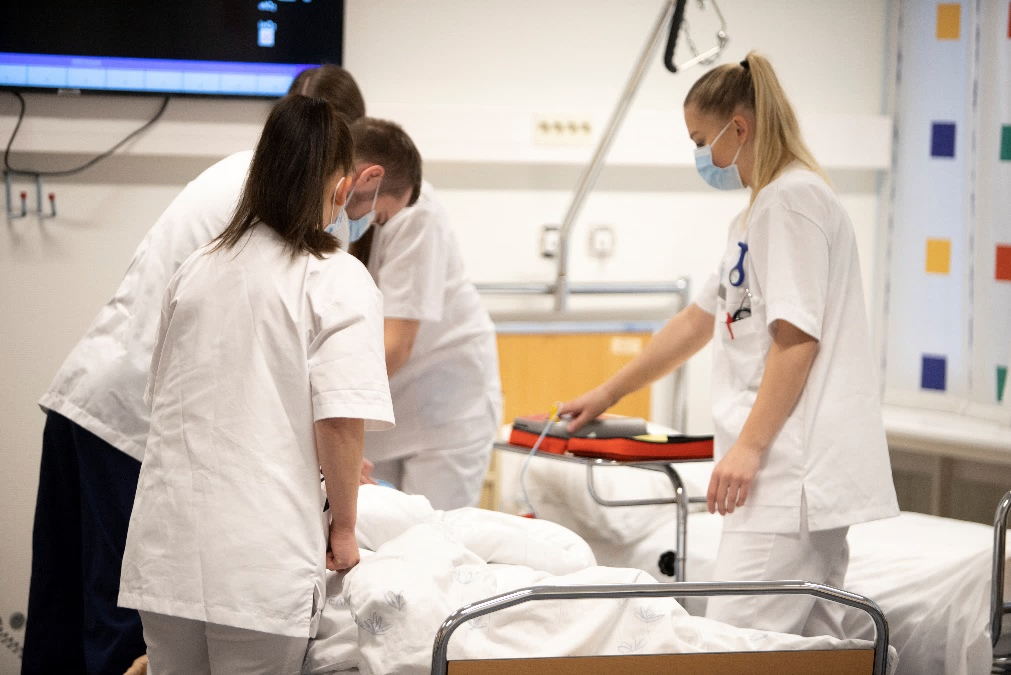 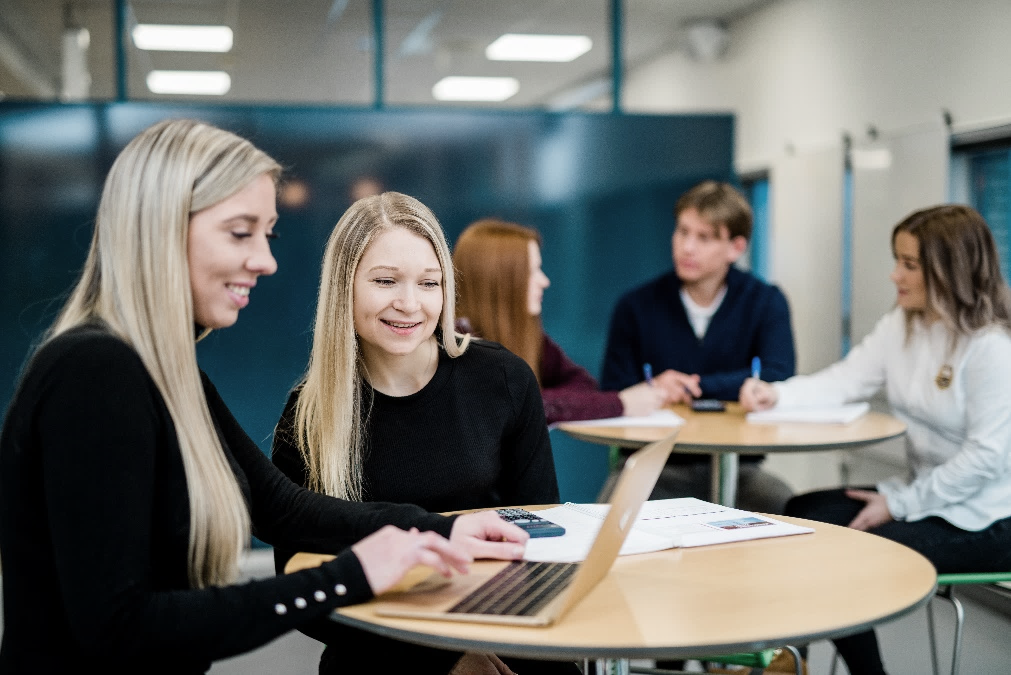 SUSTAINABILITY              DIGITALIZATION                INNOVATION
[Speaker Notes: The focus areas at NTNU in Ålesund towards 2025 are Ocean, Trade and Health.
Link to more information through: Hav, handel og helse - Ålesund – NTNU (Obs: On Norwegian)]
BOARD
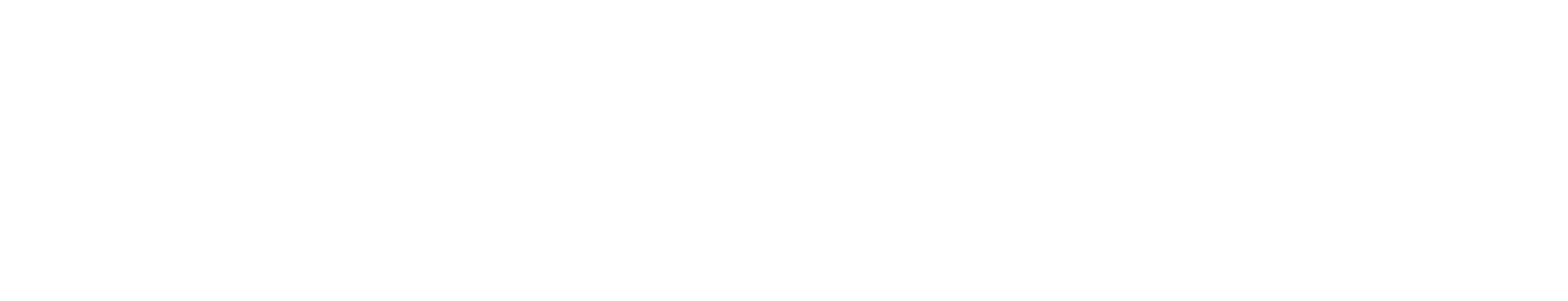 RECTOR
Director, Organisation and Infrastructure
Pro-Rector for
Innovation
Administrative Divisions & University Library
Pro-Rector for
Research
Pro-Rector for
Education
Faculty of Information Technology and Electrical Engineering
Vice-RectorNTNU inGjøvik
Faculty of Economics and Management
Faculty of Social and Educational Sciences
Vice-RectorNTNU in
Ålesund
Faculty of Medicine and Health Sciences
NTNU University Museum
Faculty of Natural Sciences
Faculty of Architecture and Design
Faculty of Humanities
Faculty of Engineering
8 Dept.
8 Dept.
8 Dept.
2 Dept.
4 Dept.
7 Dept.
7 Dept.
7 Dept.
4 Dept.
HF
AD
IE
IV
NV
ØK
MH
VM
SU
55 Departments (5 in Ålesund)
[Speaker Notes: 8 faculties, the University Museum and 55 departments.
NTNU is the largest university in Norway with Campus in Trondheim, Ålesund and Gjøvik, and is an important and competent workplace. Put together are close to 1% of Norway’s population either a student or an employee of us.
For us, it is important that we are Three Cities – One University. We are not former universities. We Are NTNU.
 
Kilde: Tall - fakta - NTNU]
NTNU in Ålesund – Faculties and Leadership
IV
Faculty of Engineering


Dean:
Olav Bolland
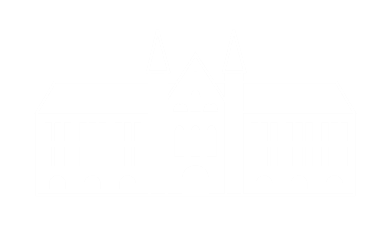 MH
Faculty of Medicine and Health Sciences


Dean:
Siri Forsmo
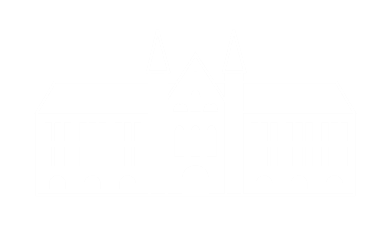 IIF
Department of International Business

Head of Dept.:
Mark Pasquine
IIR
Department of ICT and Natural Science

Head of Dept.:
Rune Volden
IHB
Department of Ocean Operations and Civil Engineering

Head of Dept.:
Hans Petter Hildre
IHA
Department of Health Sciences in Ålesund

Head of Dept.:
Svanhild Margrethe Arentz Schønberg
IBA
Department of Biological Sciences Ålesund

Head of Dept.:
Tove Havnegjerde
NV
Faculty of Natural Sciences


Dean:
Øyvind Weiby Gregersen
ØK
Faculty of Economics and Managements

Dean:
Monica Rolfsen
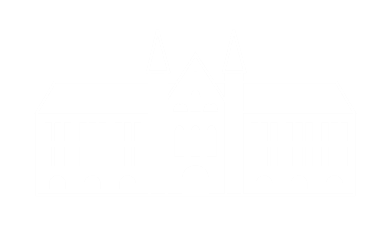 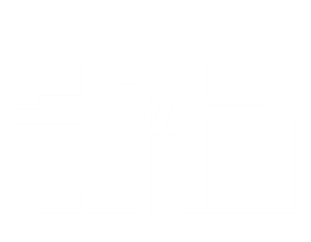 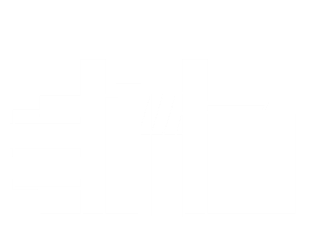 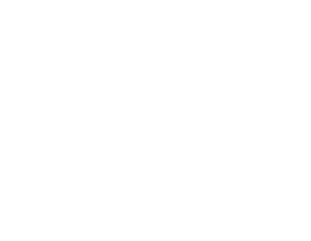 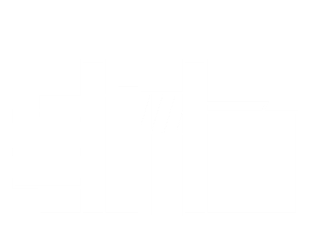 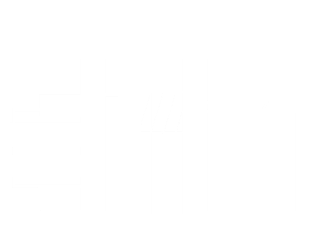 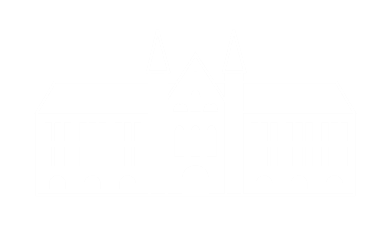 IE
Faculty of Information Technology and Electrical Engineering

Dean:
Ingrid Schjølberg
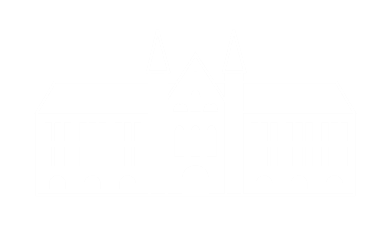 Vice-Rector
    NTNU in Ålesund
Anne-Lise Sagen Major
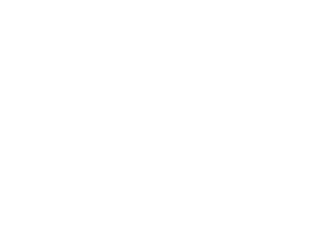 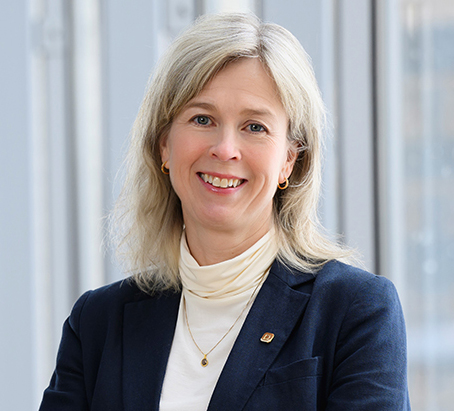 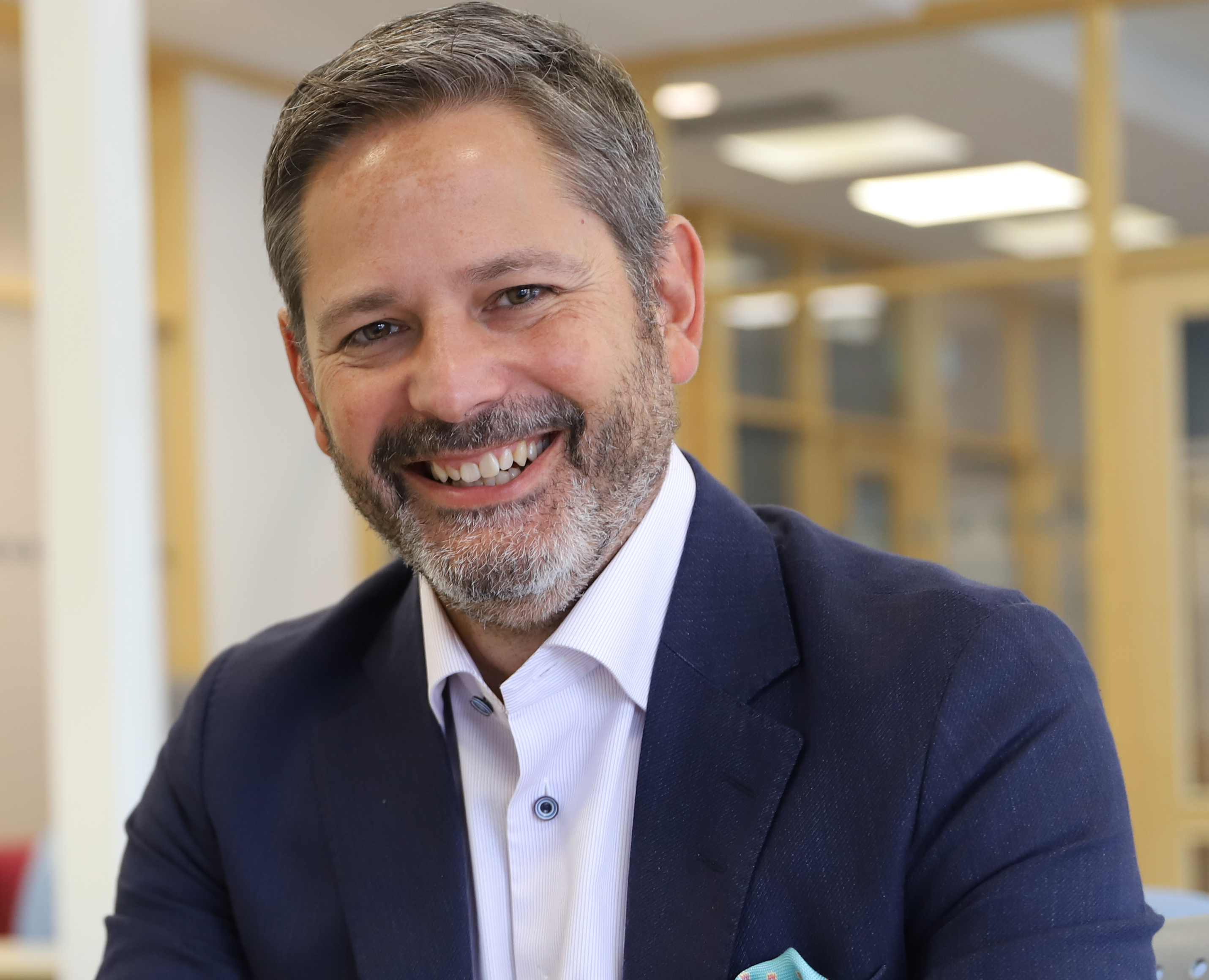 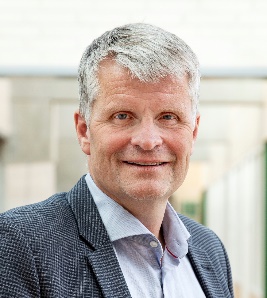 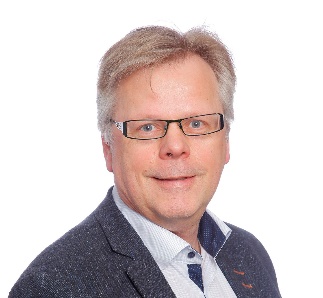 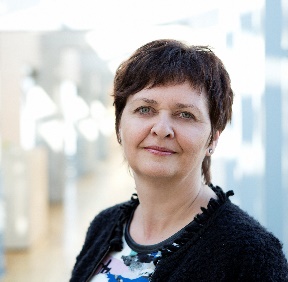 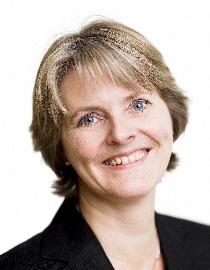 [Speaker Notes: NTNU in Ålesund are made up of five departments, each a part of a different faculty at NTNU. These departments are:
- the Department of ICT and Natural Science, under the Faculty of Information Technology and Electrical Engineering
- the Department of Ocean Operations and Civil Engineering, under the Faculty of Engineering
- the Department of Health Sciences in Ålesund, under the Faculty of Medicine and Health Sciences
- the Department of Biological Sciences Ålesund, under the Faculty of Natural Sciences
- the Department of International Business, under the Faculty of Economics and Managements

We also have a Vice-Rector here in Ålesund. The Departments are not under her command, but answers to their respective Faculties.]
NTNU’s Mission and Responsibility
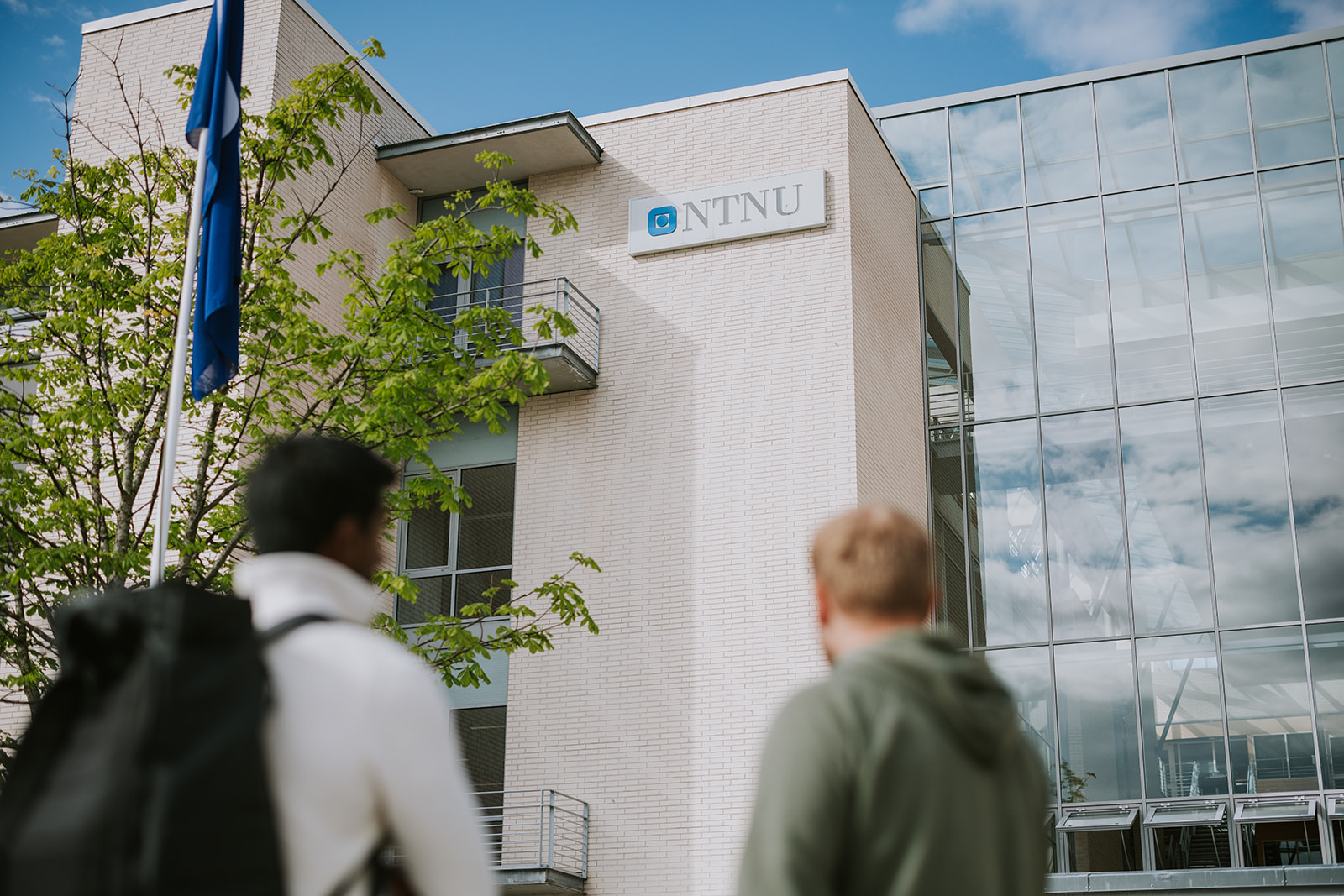 NTNUs vision is to create value for society through knowledge, innovation and cooperation 
NTNU must
Develop its role as a driving force and partner for sustainable development
Strengthen the learning and working environment and develop employees’ competency
Develop itself as a leading, international university
  (Ministry of Education & Research)
[Speaker Notes: NTNU’s mission and responsibilities are grounded in our vision and our strategy of using knowledge to make a better world. From this, Utviklingsavtalen, an agreement between the university and the Ministry of Education and Research, have been made. The agreement sets the goals and boundaries for the university in a four-year long term, with the current agreement applicable for 2023 to 2026.
It has three main goals: NTNU shall -
- Develop its role as a driving force and partner for sustainable development
- Strengthen the learning and working environment and develop employees’ competency
- Develop itself as a leading, international university

Each goal have several control parameters which concretizes what NTNU shall achieve in each area.
We have a responsibility to progress new perspectives for long-term and fundamental research, as well as the education of competent students.]
10 reasons – in addition to studies – to choose NTNU in Ålesund (according to our students)
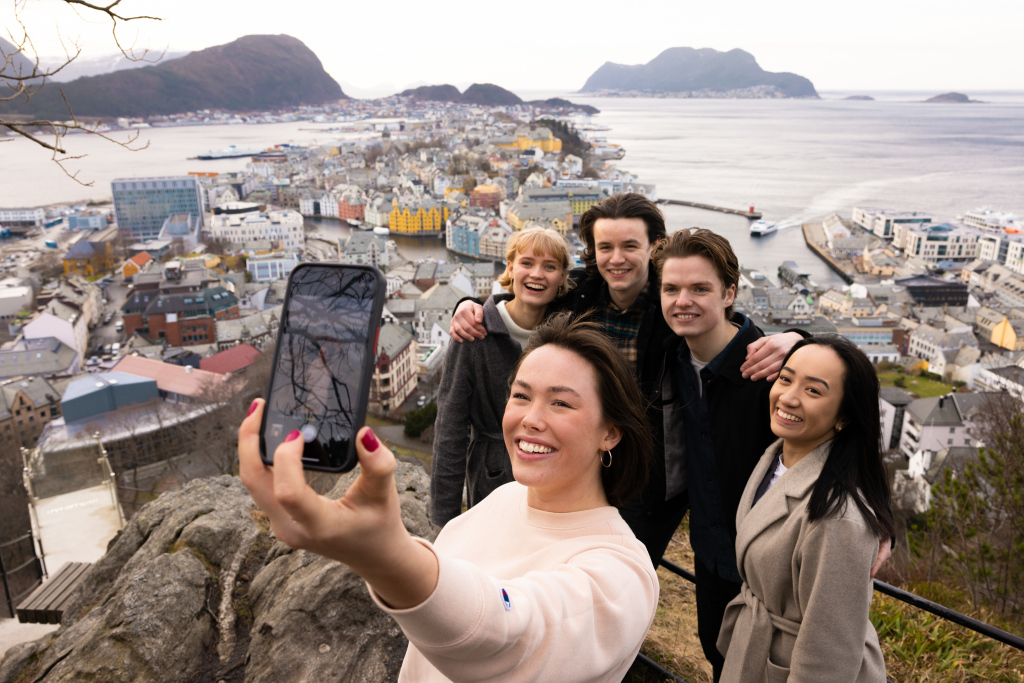 Surrounded by stunning nature
Engaged student community
There’s almost always an event ​
Comfortably sized study environment, getting to know many people well​
Strong connections with the business community
Affordable living
Plenty to do in the city
Good job opportunities afterwards​
Student organizations to suit everyone​
Occasionally, we have nice weather
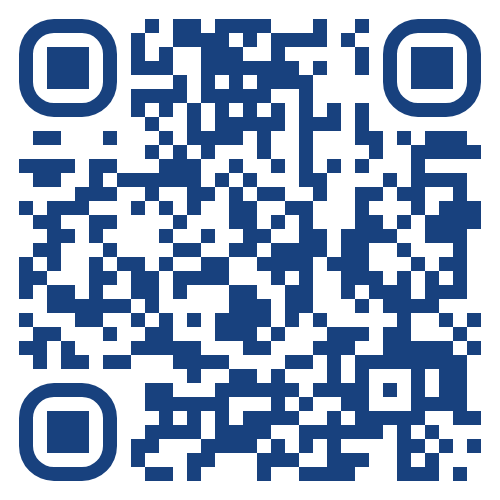 Follow @ntnualesund on Instagram
[Speaker Notes: The Student City Ålesund is beautifully placed between fjords, mountains and ocean. Here are innovation and entrepreneurship a key part of daily student life.
With around 3000 students, we got a close and inclusive student environment in Ålesund.
Student organizations and study line associations offers activities, experiences and communities to partake in.
In our new student housing unit on Campus, you can find modern student apartments, premises for concerts, game nights, lectures and many more. By the students, for the students!]
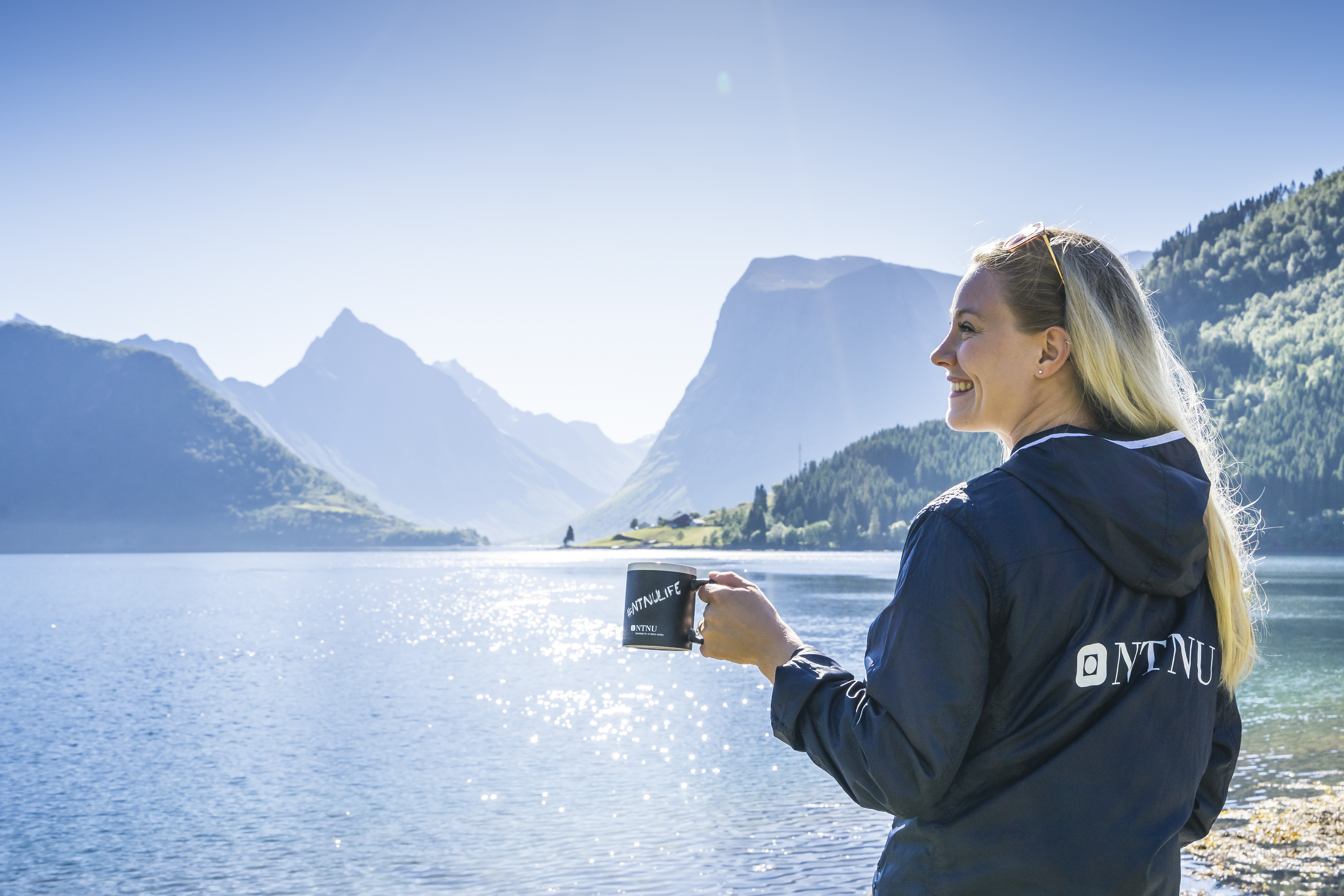 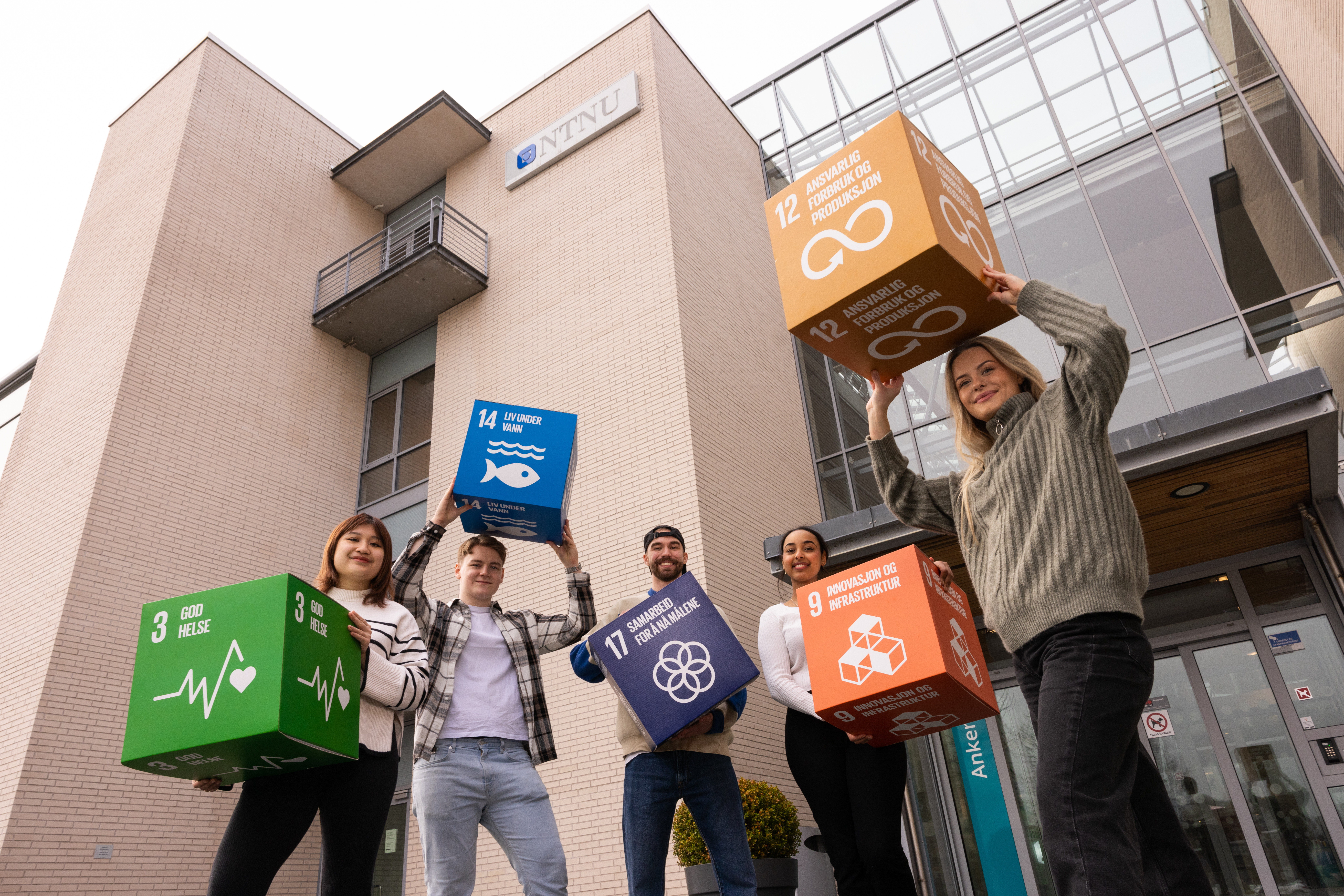 Welcome to us!
[Speaker Notes: Again, welcome to Ålesund. We hope you has a good stay with us.
Some more finishing words that can be appropriate for the situation.]